web dev
html
module agenda
HTML
defines structure of a webpage
CSS
defines the style of a webpage
JavaScript
provides dynamism to a webpage
<HTML: what is it?/>
im glad u asked
Hypertext Markup Language
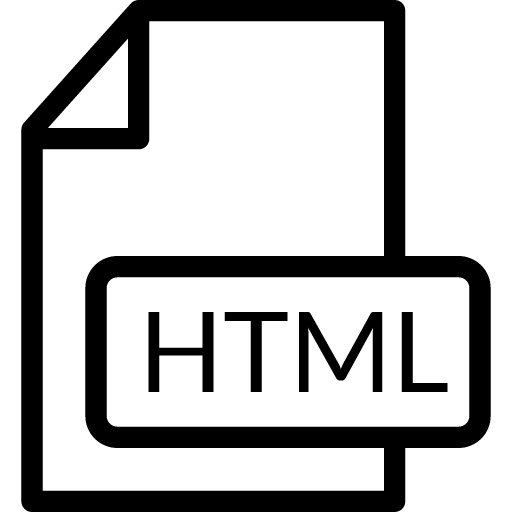 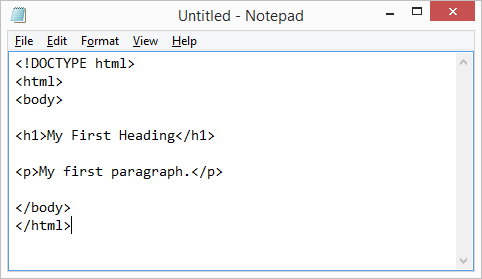 markup language- uses tags (</>) to specify how something should be displayed
describes the structure of web pages
different tags accomplish different things
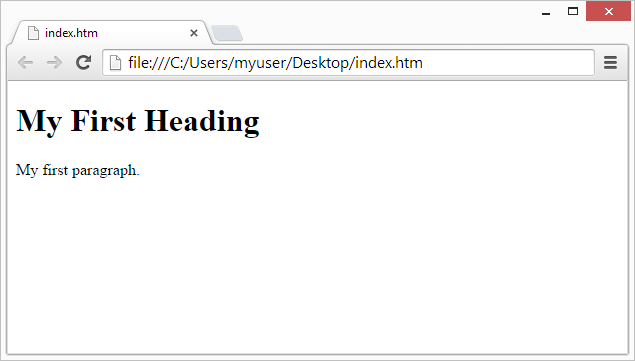 HTML: what is a tag?
element names surrounded by angle brackets
<elementname>content goes here...</elementname>
element
normally come in pairs
comprised of an open/start tag <> and a closed/end tag </>
ex: <title></title> tags define the title displayed in the browser’s tab
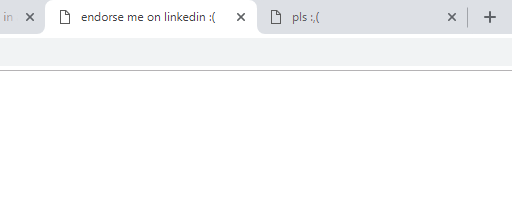 [Speaker Notes: Whole thing is an element]
writing an HTML doc
Important Components
<!DOCTYPE html>
helps browser display the webpage correctly
<html></html>
html tags define where the document begins
<head></head>
contains the title (text displayed  in browser tab)
<title>content</title>
<body></body>
what is visible on the page
<!DOCTYPE html>

<html>
	<head>
		<title>GatorTech</title>
	</head>
<body>

...

</body>
</html>
[Speaker Notes: Copy and paste this into brackets and run]
body tags
element names surrounded by angle brackets
links
images
lists
defined with the <a> tag
-contains href attribute
defined with the <img> tag
-src, alt, width, height
<ul> - unordered
<ol> - ordered
followed by <li>
headings
paragraphs
defined with the <h1> to <h6> tags
defined with the <p> tag
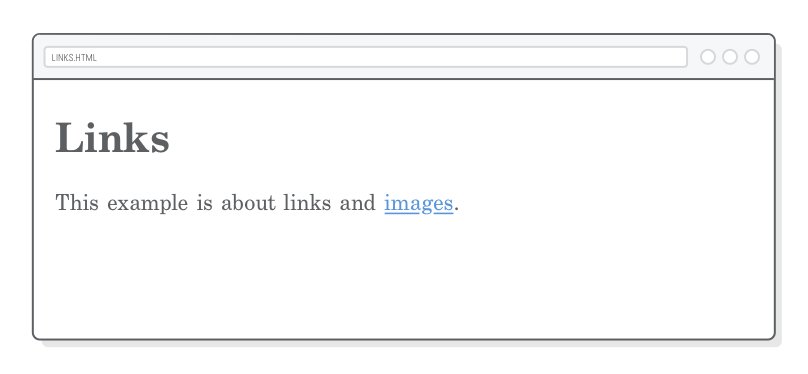 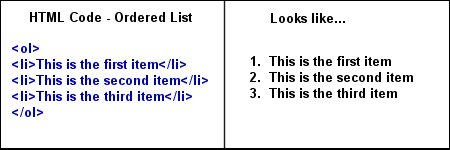 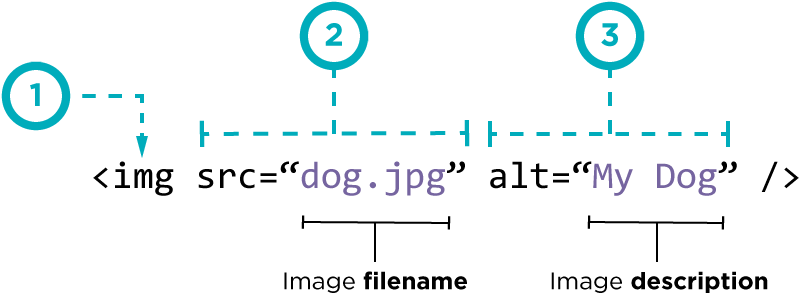 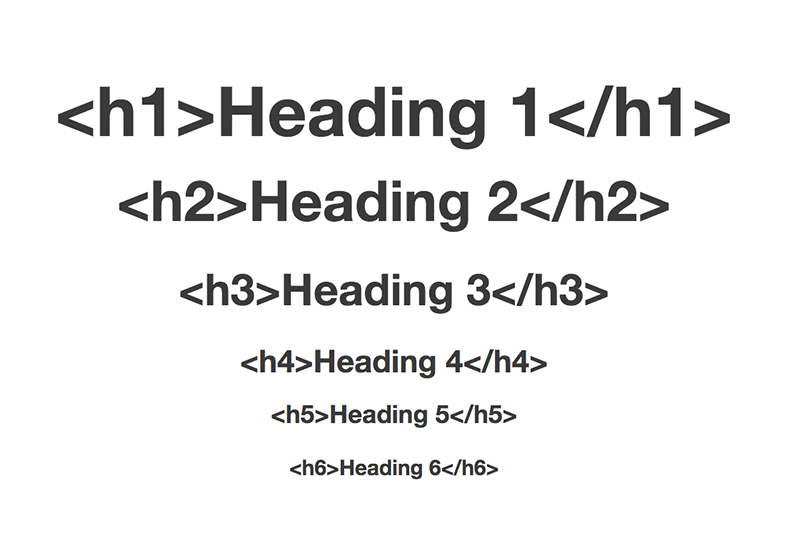 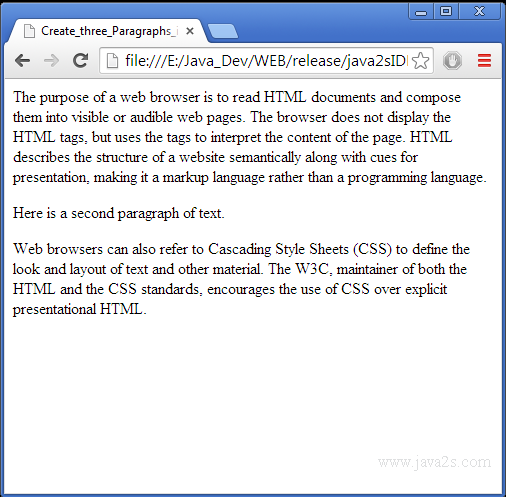 “empty” tag - has no contents or closing tag, only attributes (ex: <br>)
exercise 1
Open JSFiddle.net or text editor on your computer
Code a simple page with a title, heading, and a list
<!DOCTYPE html>

<html>
	<head>
		<title>...</title>
	</head>
<body>
	
...

</body>
</html>
lists
<ul> - unordered
<ol> - ordered
followed by <li>
headings
defined with the <h1> to <h6> tags
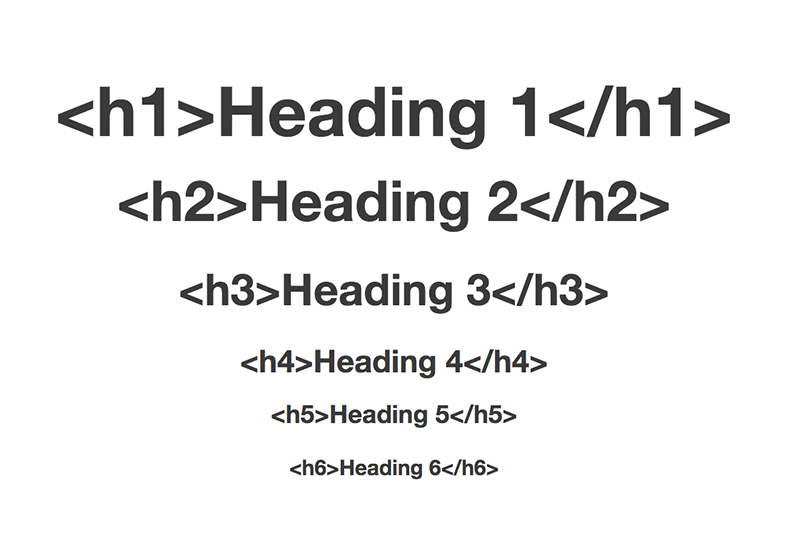 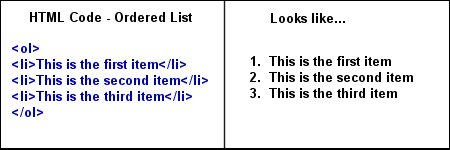 [Speaker Notes: Show Exercise1.html in brackets
~5 mins]
attributes
provide additional information about an element; in the start tag
Examples:
 href  - specifies a link in an <a> tag
 src  - specifies the filename of the image source for an <img> tag
 width / height  - specifies the size of a src image for an <img> tag
 alt  - specifies an alternative text to be used when an image cannot be displayed for an <img> tag
 style  - specify the styling of an element, like color, font, size etc.
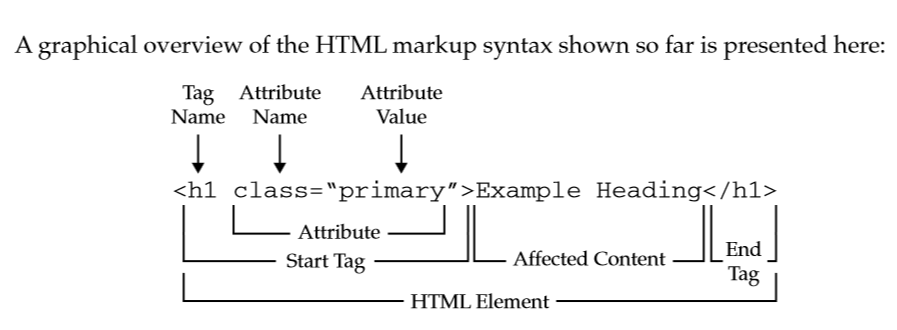 exercise 2
Open JSFiddle.net or text editor on your computer
Code a simple page with a:
title
heading with style attributes
img tag containing an src link to an image, width and height attributes
tip: make sure to copy the image address, not just the link
<!DOCTYPE html>

<html>
	<head>
		<title>...</title>
	</head>
<body>

...

</body>
</html>
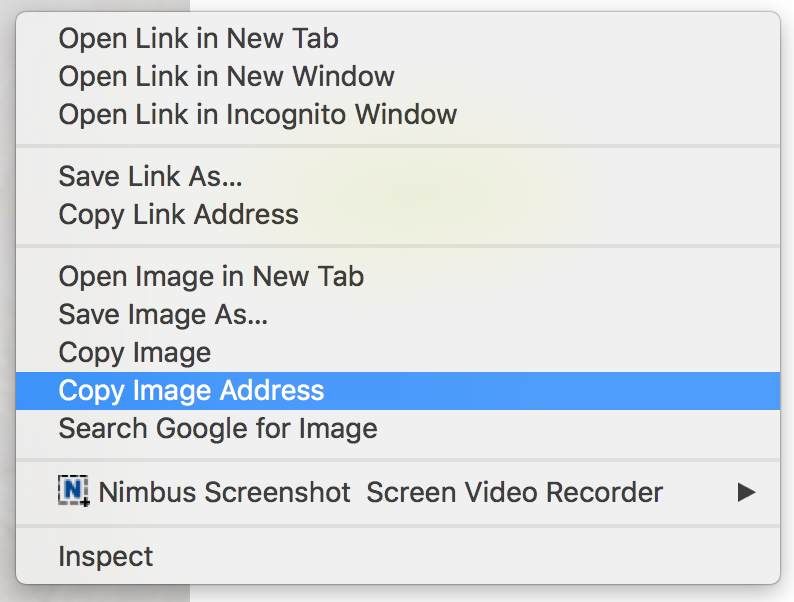 [Speaker Notes: Show Exercise2.html in brackets]
HTML blocks
grouping various tags together
<!DOCTYPE html>

<html>
	<head>
		<title>...</title>
	</head>
<body>
<div style=”background-color: black; color: aqua”>
		<h2>gainesville</h2>
		<p>gainesville is a metropolis</p>
	<div>
	<h2>tallahassee</h2>
	<p>tallahassee is a metropolisn’t</p>
</body>
</html>
<div>
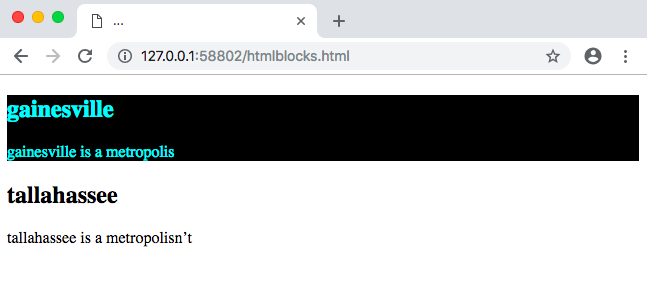 used as a container for other HTML elements
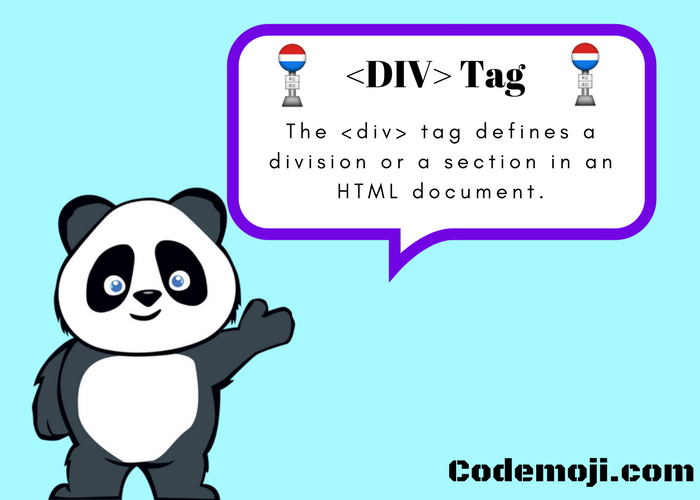 [Speaker Notes: DivTags.html]
css
CSS: what is it?
Cascading Style Sheets
describes how HTML elements are to be displayed on screen, paper, or in other media
can be added 3 ways:
inline
<h1 style=”background-color:pink”></h1>


-inline CSS uses the style attribute of an HTML element 
-what we used last week
-used less bc mixes languages
internal
-uses <style> tags in the html doc to define style
external
-uses an external sheet (not in the html doc)
CSS: internal
uses <style> tags in the html doc to define style
<!DOCTYPE html>
<html>
<head>
<style>
body {
   background-color: powderblue;
}
h1   {
   color: blue;
}
p    {
   color: red;
}
</style>
</head>
<body>

<h1>This is a heading</h1>
<p>This is a paragraph.</p>

</body>
</html>
defined in the <head> section of html doc, within <style> element:
[Speaker Notes: Do demonstration here]
exercise 3
Open JSFiddle.net or text editor on your computer
Use internal CSS to create a simple page
Style whatever elements you prefer (<p>, <h1>-<h6>, <ul> or <ol>, etc.)
some other CSS properties:
background-image: url(insert image url here)
background-color: color
font-family: font or font-family
font-style: normal, italic, oblique
text-align: left, right, center, justify
padding: 10px
<!DOCTYPE html>
<html>
<head>
<style>
body {
   ...
}
</style>
</head>
<body>
   ...
</body>
</html>
[Speaker Notes: Show Exercise3.html]
CSS: external
uses an external sheet (not in the html doc)
internal css
index.html
external css
index.html
styles.css
<!DOCTYPE html>
<html>
<head>
<style>
body {
   background-color: powderblue;
}
h1   {
   color: blue;
}
p    {
   color: red;
}
</style>
</head>
<body>

<h1>This is a heading</h1>
<p>This is a paragraph.</p>

</body>
</html>
<!DOCTYPE html>
<html>
<head>
   <link rel=”stylesheet”     href=”styles.css”>
</head>
<body>

<h1>This is a heading</h1>
<p>This is a paragraph.</p>

</body>
</html>
body {
   background-color: powderblue;
}
h1   {
   color: blue;
}
p    {
   color: red;
}
use the <link> element to link the css doc to the html doc
rel attribute describes the relationship of the doc to html doc
href tag provides file name
id and class attributes
id
class
used to define a specific style for special types of elements
-class name can be used multiple times
-selected with .
used to define a specific style for one special element
-id name can only be used once
-selected with #
<p id=”id_name”>This is an id.</p>
<p class=”class_name”>This is a class.</p>
-these are useful for when you have multiples of one tag and need a unique way of identifying them
-ids are prioritized above a class
[Speaker Notes: Show IdAndClass.html]
id and class attributes
how to access them
id
class
similar to before, but
access with # and the id name
similar to before, but
access with . and the class name
<!DOCTYPE html>
<html>
<head>
   <style>
	#id_name {
	   color: red;
	}
   </style>
</head>
<body>
   <p id=”id_name”>This is an id.</p>
</body>
</html>
<!DOCTYPE html>
<html>
<head>
   <style>
	.class_name {
	   color: red;
	}
   </style>
</head>
<body>
   <p class=”class_name”>This is a class.</p>
</body>
</html>
[Speaker Notes: The syntax for the style tags is similar in that before we would have just had “body” or some other tag written instead of #id_name or .class_name]
icons
you can also insert icons into your webpage with font awesome
insert the link tag in the example in your head tags
in whichever tag you use, create a class attribute with the prefix fa followed by the icon’s name
you can edit this icon through css by using what we used prior:
<html>
<head>
    <title>Font Awesome</title>
    
    <link rel="stylesheet" href="https://cdnjs.cloudflare.com/ajax/libs/font-awesome/4.7.0/css/font-awesome.min.css">
</head>
<body>
  <p class=”fa fa-car”></p>
</body>
</html>
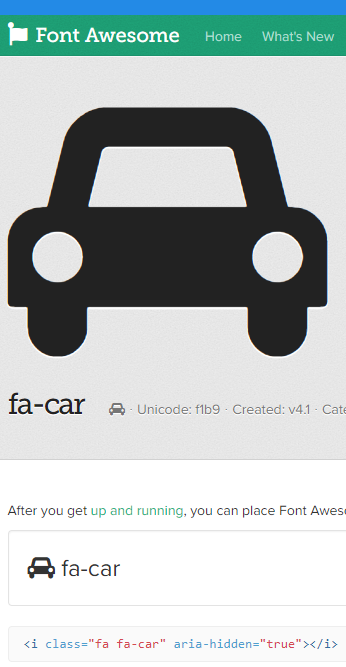 [Speaker Notes: https://www.w3schools.com/icons/fontawesome_icons_intro.asp]
exercise 4
Open JSFiddle.net or text editor on your computer
Use internal CSS to create a simple page that utilizes the class and id attributes
some other CSS properties:
background-image: url(insert image url here)
background-color: color
font-family: font or font-family
font-style: normal, italic, oblique
text-align: left, right, center, justify
padding: 10px
<!DOCTYPE html>
<html>
<head>
   <style>
	.class_name {
	   color: red;
	}
   </style>
</head>
<body>
   <p class=”class_name”>This is a class.</p>
</body>
</html>
<!DOCTYPE html>
<html>
<head>
   <style>
	#id_name {
	   color: red;
	}
   </style>
</head>
<body>
   <p id=”id_name”>This is an id.</p>
</body>
</html>
from previous slide
javascript
JavaScript: what is it?
programming language used to dictate the behavior of web pages
provides dynamism
runs code inside a user’s browser that constantly checks if the server has sent more data
does this through functions performed on html and css code
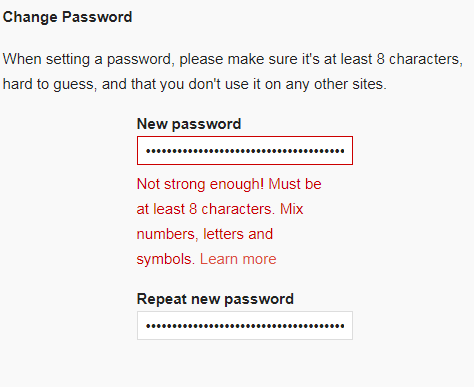 what can it do?
JavaScript can change HTML content
JavaScript can change HTML attributes
JavaScript can change CSS style
JavaScript can hide HTML elements
JavaScript can show hidden HTML elements
inserting JS
external
internal
<script src="myScript1.js"></script>
<script>[insert code here]</script>
link your html to a javascript file
write the code in script tags
functions + events
function: 
a block of JavaScript code that can be executed when "called" for
can be called when an event occurs (like when the user clicks a button)
functions + events
onclick
onmouseover
onmouseout
onsubmit
occurs when user clicks on html
occurs when user mouses over html
occurs when user mouses off html
occurs when user clicks on submit button
<button id="Button" onmouseout="normal()" onmouseover="clickMe()">Click Me</button>
calling functions
we can call a function a couple of ways:
through an HTML attribute
in <script> tags by accessing the tag’s id attribute
<button id="button" onclick=”functionName()”>Click Me</button>
<script>
	variableName.onclick = functionName { 
		// function carries out here
};
</script>
technically better coding practice bc doesn’t mix languages can i getta h*ck yeah :,(
actually doing stuff in a function
some relevant things:
“document” - a global variable in javascript used to access any HTML element on the page
“var” - how you declare any variable in JS
getElementById(id) - access any id in your HTML
there are also ones for accessing tag names and classes
displaying data
innerHTML
alert()
document.write()
-used for writing into an HTML element
-used for writing into an alert box
-used for writing into the HTML output
[Speaker Notes: <!DOCTYPE html>

<html>
<body>
<button id="Button" onmouseout="normal()" onmouseover="clickMe()">Click Me</button>

  <script>

	function clickMe() {
  		var clicker = document.getElementById('Button');
   	 	clicker.innerHTML = "You clicked!";
 	 }
     
    	 function normal() {
     		var clicker = document.getElementById('Button');
   	 	clicker.innerHTML = 'Click Me';
    	 }

   </script>

</body>
</html>]
exercise 1
Get in pairs and write a simple HTML webpage that includes a Javascript function
utilize one of the top three and one of the bottom 4 events:
innerHTML
alert()
onclick
onmouseover
onmouseout
onsubmit
document.write()
-used for writing into an HTML element
-used for writing into an alert box
-used for writing into the HTML output
occurs when user clicks on html
occurs when user mouses over html
occurs when user mouses off html
occurs when user clicks on submit button
JS function cont’d
value - contains the value a user types in
length - gets the length of a string
style - accesses the CSS/style of a tag
focus - focuses on a box
prompt() -  method that displays a dialog box that prompts for user input
prompt(“sometext”, “defaulttext”);
if user clicks OK, it returns the input; else null
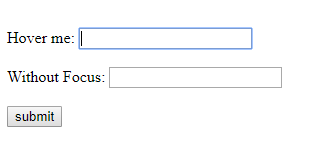 forms
<form></form> - used to create an HTML form for user input
<input>
<button>
<select>
<option>
-specifies an input field where a user can enter data
-empty
-defines a clickable button
-used to create a drop-down menu
-uses <option>
-used in <select> to create names + values for options
attributes:
-type: specifies input type (button, submit, search, checkbox)
-name: specifies the name of input
-placeholder: short hint that describes expected value
attributes:
-type: specifies type of button (reset, button, submit)
-name: specifies the name of the button
attributes:
-name: specifies the name of the menu
attributes:
-value: specifies the value to be sent to a server
-selected: option should be pre-selected when the page loads; just input “selected”
[Speaker Notes: See Forms.html]
exercise 2
get in groups/pairs
use a the <button></button> tags to create a button
also create a prompt box to ask for some information from the user
validate that information using javascript
http requests and responses
the world wide web
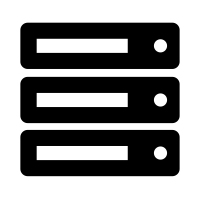 HTML/HTTP
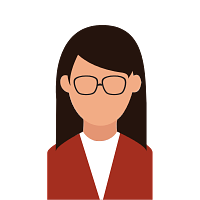 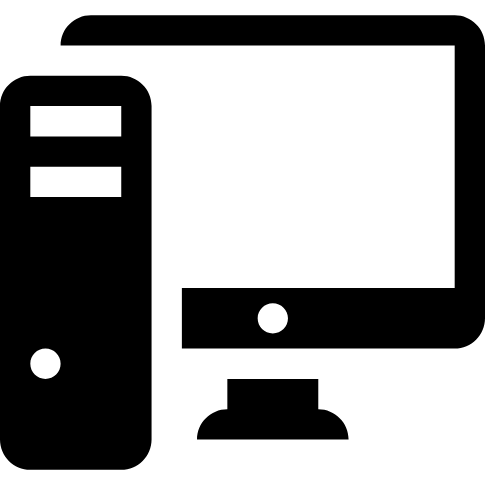 Internet
HTTP
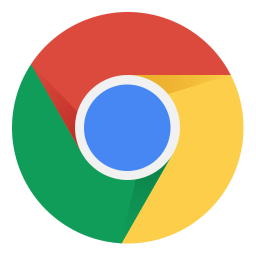 Servers
Your computer + browser
[Speaker Notes: Looking back again at this document
HTTP was made to fetch HTML documents and send them to the client, HTTP is what communicates between the internet and the server to fetch you website, content, etc. SUPER important.]
HTTP introduction
Hypertext Transfer protocol allows web-based applications to communicate and exchange data, the “messenger of the web” to deliver images, video, audio, docs, etc.
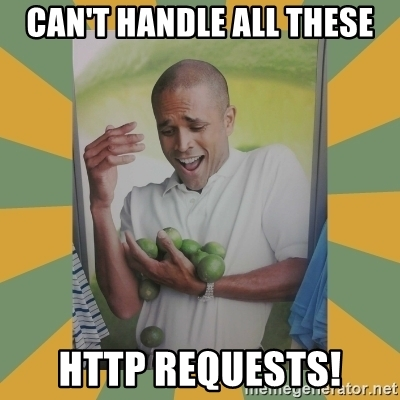 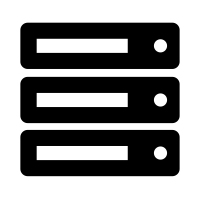 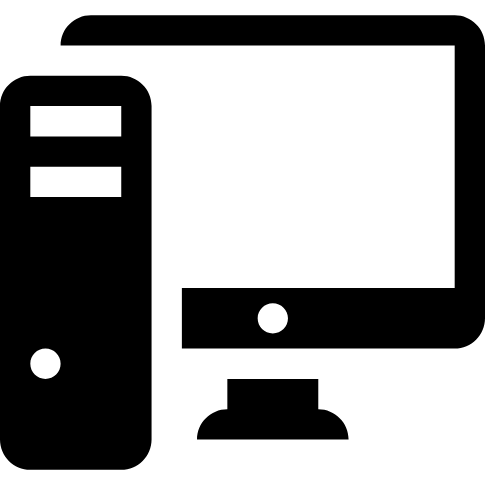 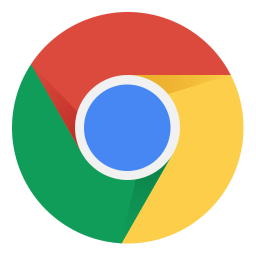 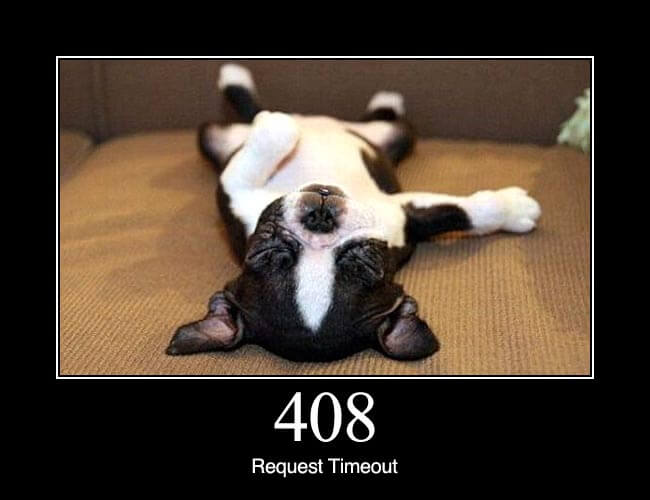 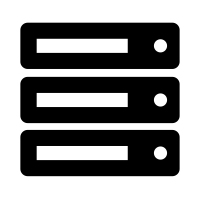 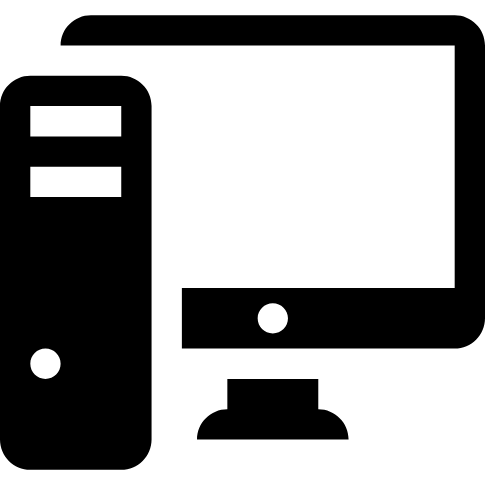 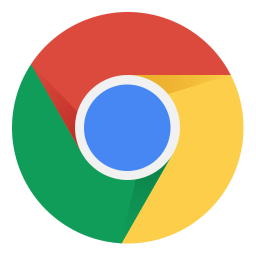 [Speaker Notes: HTTP is composed of requests and responses, shown below.

Connectionless: after making a request to the server, the client disconnects until the response in ready and then the server re-establishes the connection to deliver a response (every connection is acted as if a new connection between computers)
TCP/IP based protocol: Transmission Control Protocol/Internet Protocol is a widely adopted networking standard, a set of networking protocols that allows computers to communicate. (a language computers use to access the internet)]
HTTP requests & responses
http/version   status code
Method  path/to/file.ext  http/version
Start line
Name1: value1
Name2: value2
Name3: value3
Name1: value1
Name2: value2
Name3: value3
Headers
File requested
Body
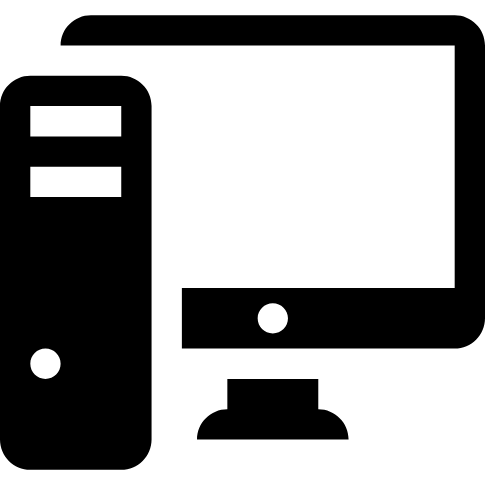 Internet
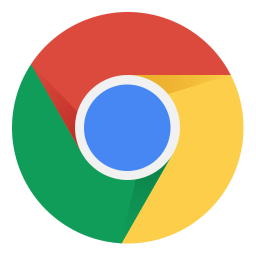 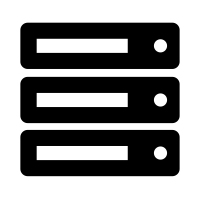 [Speaker Notes: The information in these boxes varies depending on the http message and whether it’s a request or response…
This is how your browser sends a request to get a website and the response is either getting the site or getting an error of some sort.]
HTTP Requests
GET  /products/myproduct.html  HTTP/1.1
Method  path/to/file.ext  http/version
Start line
Host: www.mywebsite.com
Accept-language: en-us
Accept: text/html
Name1: value1
Name2: value2
Name3: value3
Headers
fileType/ext - Tells what the type of file is i.e. image/gif  text/html
The method is a command that tells the server what to do
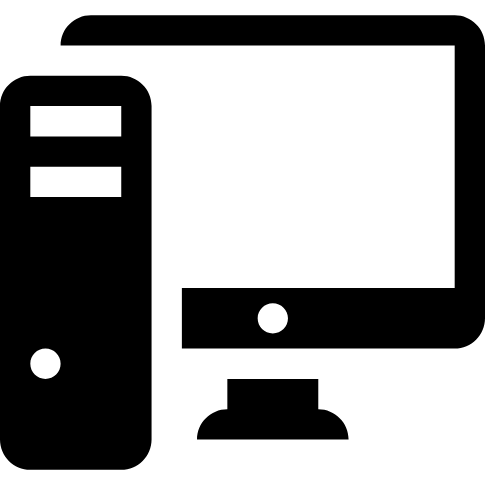 Internet
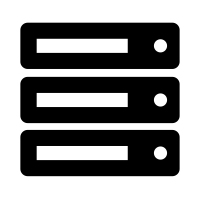 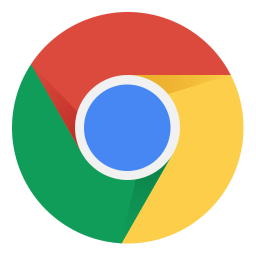 [Speaker Notes: The information in these boxes varies depending on the http message and whether it’s a request or response…
This is how your browser sends a request to get a website and the response is either getting the site or getting an error of some sort.]
Types of methods for HTTP requests
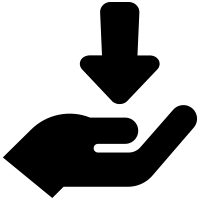 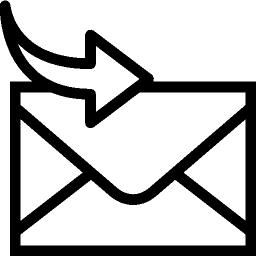 GET 
is used for fetching documents/html and is requested from a specified source
Most often used for requesting a doc/retrieving data from the server
Not to be used when dealing with sensitive data
POST 
is used for updating/submitting data to be processed to a specified resource
Reloading page/form sends new data to server to be stored
[Speaker Notes: HTTP Verb Definitions:GET: Retrieves information based on given parametersPUT: Stores/updates information in a specific locationPOST: Send information in to be storedDELETE: Deletes a given piece of information]
HTTP Responses
HTTP/1.1   200: OK
http/version   status code
Start line
Host: www.mywebsite.com
Accept-language: en-us
Accept: text/html
Name1: value1
Name2: value2
Name3: value3
Headers
File requested
products/myproduct.html
Body
Tells client if request succeeded or failed. 200: ok, 404: file not found
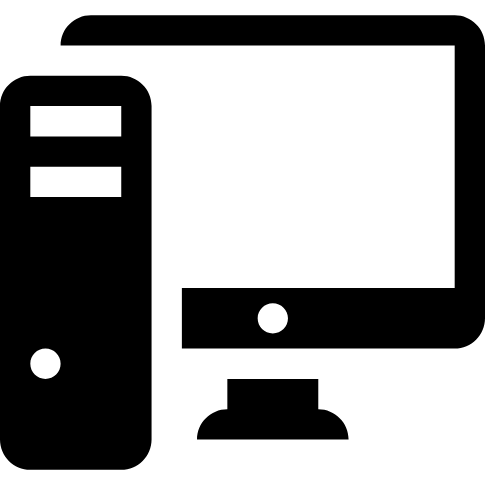 Internet
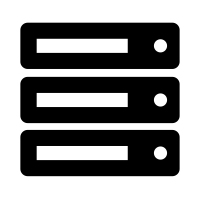 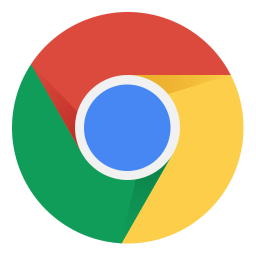 [Speaker Notes: This is what an HTTP response would look like for a website]
Questions
If I wanted to create an HTTP request to my LinkedIn profile, what would I say?
Method  path/to/file.ext  http/version
Host:
Accept-language:
Accept:
Methods: GET, POST, PUT, DELETE
[Speaker Notes: Answer: GET /in/madisonross HTTP/1.1
Host: linkedin.com
Accept-language: en-us
Accept: text/html

And that is the end of the second part of web development! Keep going for the third.]
api’s
the world wide web
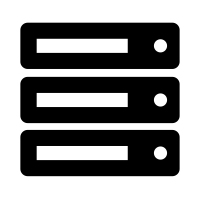 HTML/HTTP
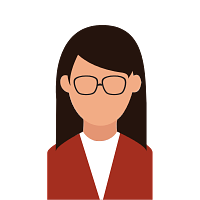 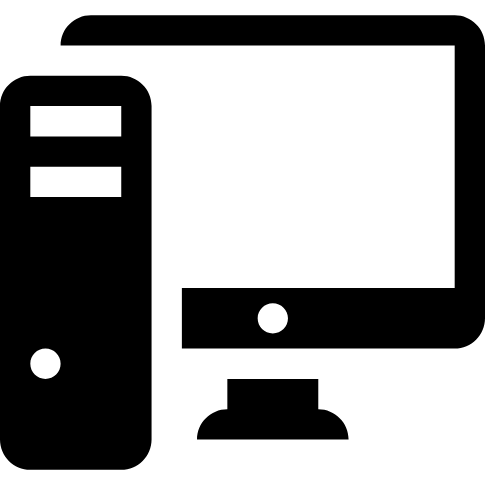 Internet
HTTP
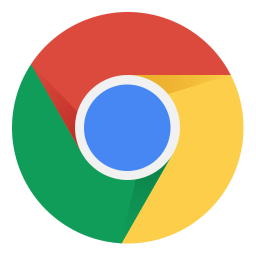 Servers
Your computer + browser
[Speaker Notes: Final meeting on web development]
application programming interface
APIs are protocols and tools for building application software that allows two different softwares to communicate with each other by using JSON.
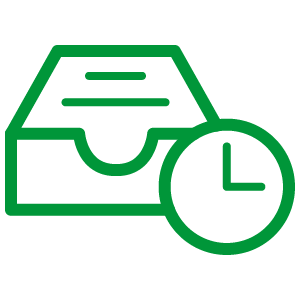 API
Database
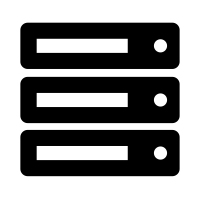 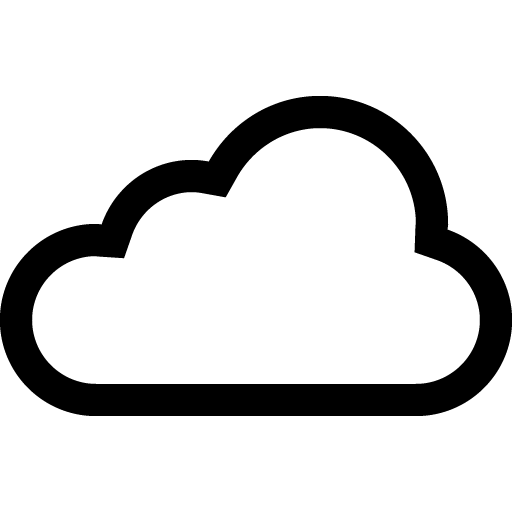 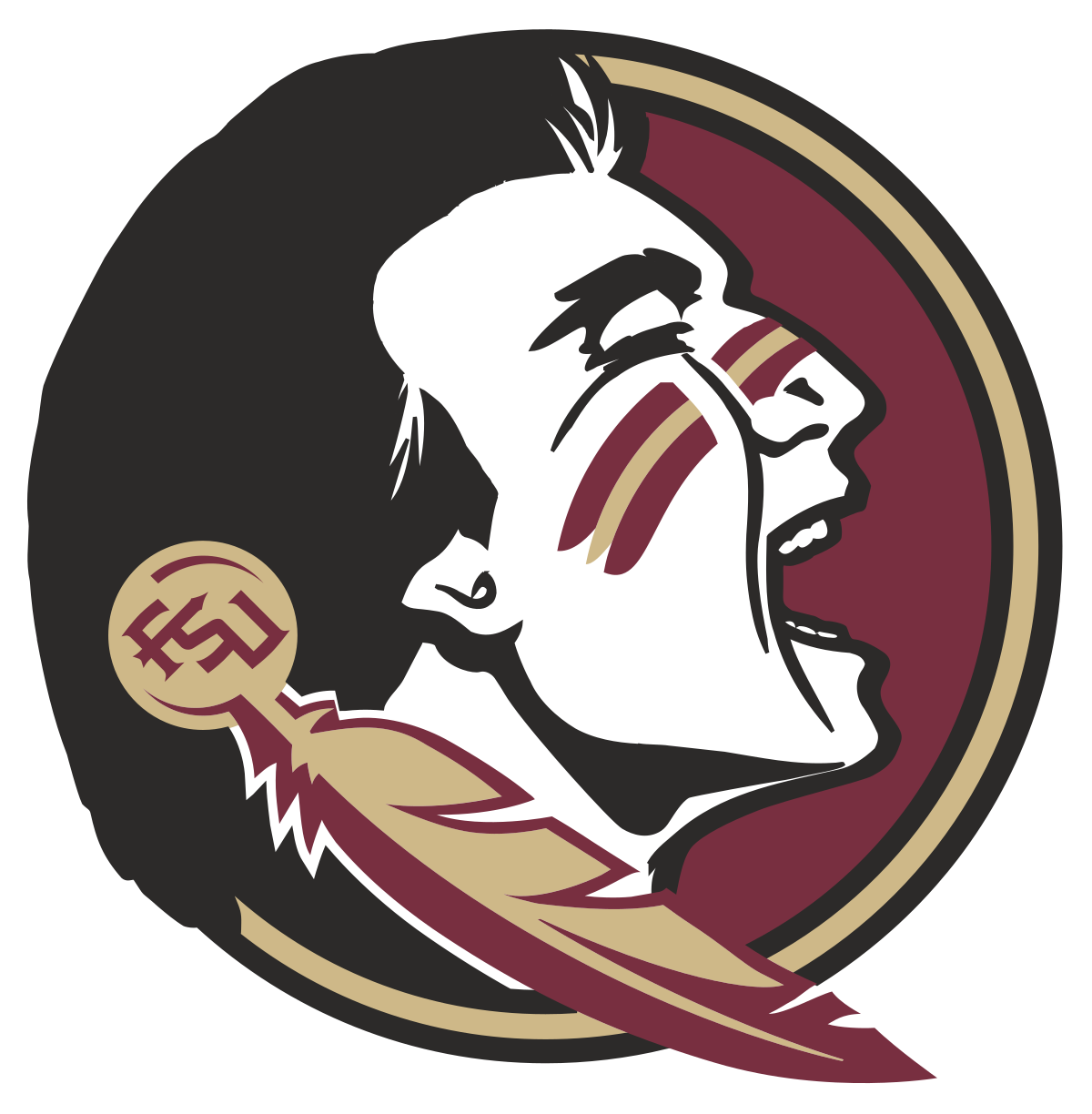 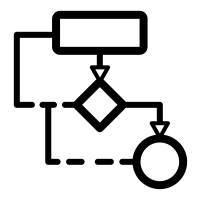 [Speaker Notes: Has access/connects to your important database, caching service, and priceless algorithmBuild a web application that has a serverMalicious user can backwards engineer sensitive dataAPIs sit between the web application and the server to prevent them from seeing… (authentication) look up and making sure you’re going where you’re supposed to, can access only certain resources on the serverEncapsulation: only let the user know what they need to know and do what they need to do]
RESTful APIs
Representational State Transfer APIs are a way to share info. between programs. REST APIs use HTTP URLs, GET, PUT, POST, and DELETE to request/send info and handle business logic: signing in users, status updates.
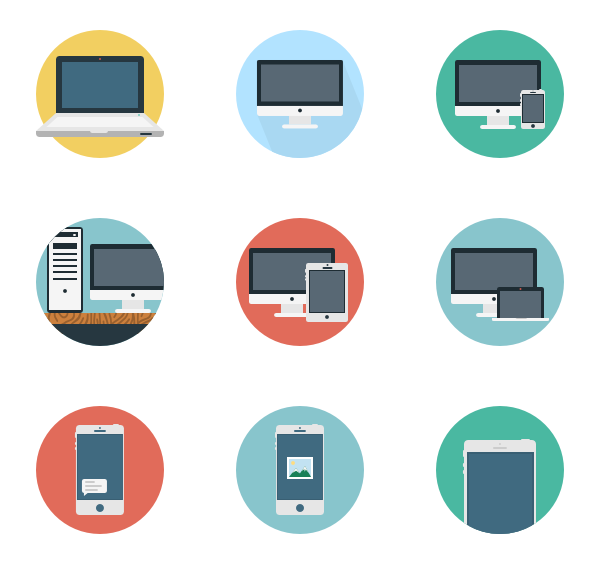 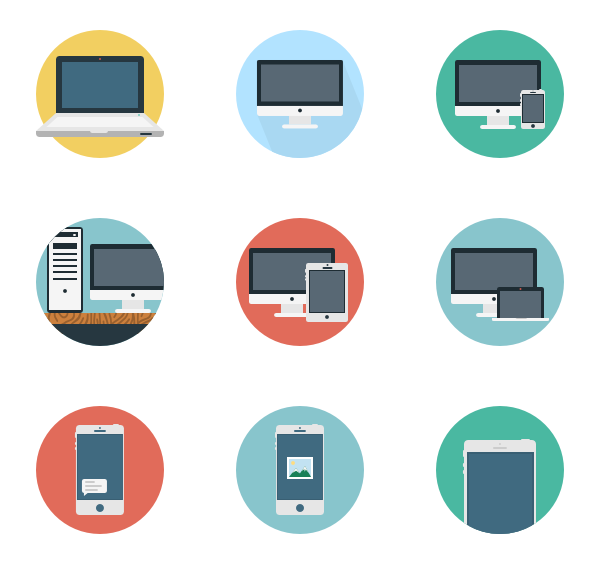 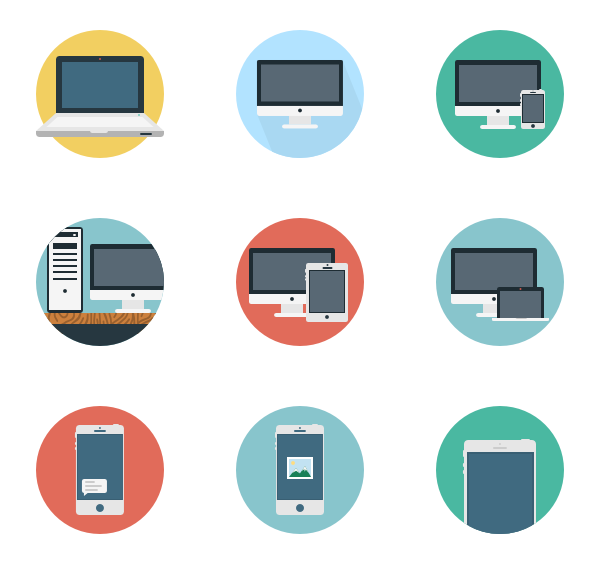 desktop apps
mobile apps
web apps
[Speaker Notes: Why is this important for your own website?An example would be GET http://api.example.com/weather/32611. The request would retrieve the weather information on Gainesville. The GET portion is the HTTP verb, and the http://api.example.com/weather/32611 is the API endpoint, or URL.

REST (Representational State Transfer) APIs are a common way to share information between programs. REST APIs use regular HTTP URLs such as http://google.com and the HTTP verbs (GET, PUT, POST, DELETE) to request and send information. There are two kinds of APIs, public and private.The REST API handles all of your business logic: signing in users, status updates. Anything connected to the internet can use your API: mobile apps, web apps, desktop programs.]
API walkthrough
REST API video:
www.youtube.com/watch?v=7YcW25PHnAA
Part 2 of REST API video - how to make your own site using Instagrams and Google Maps API:
www.youtube.com/watch?v=RTjd1nwvlj4
web dev workshop: how the internet works
The Role of Browsers
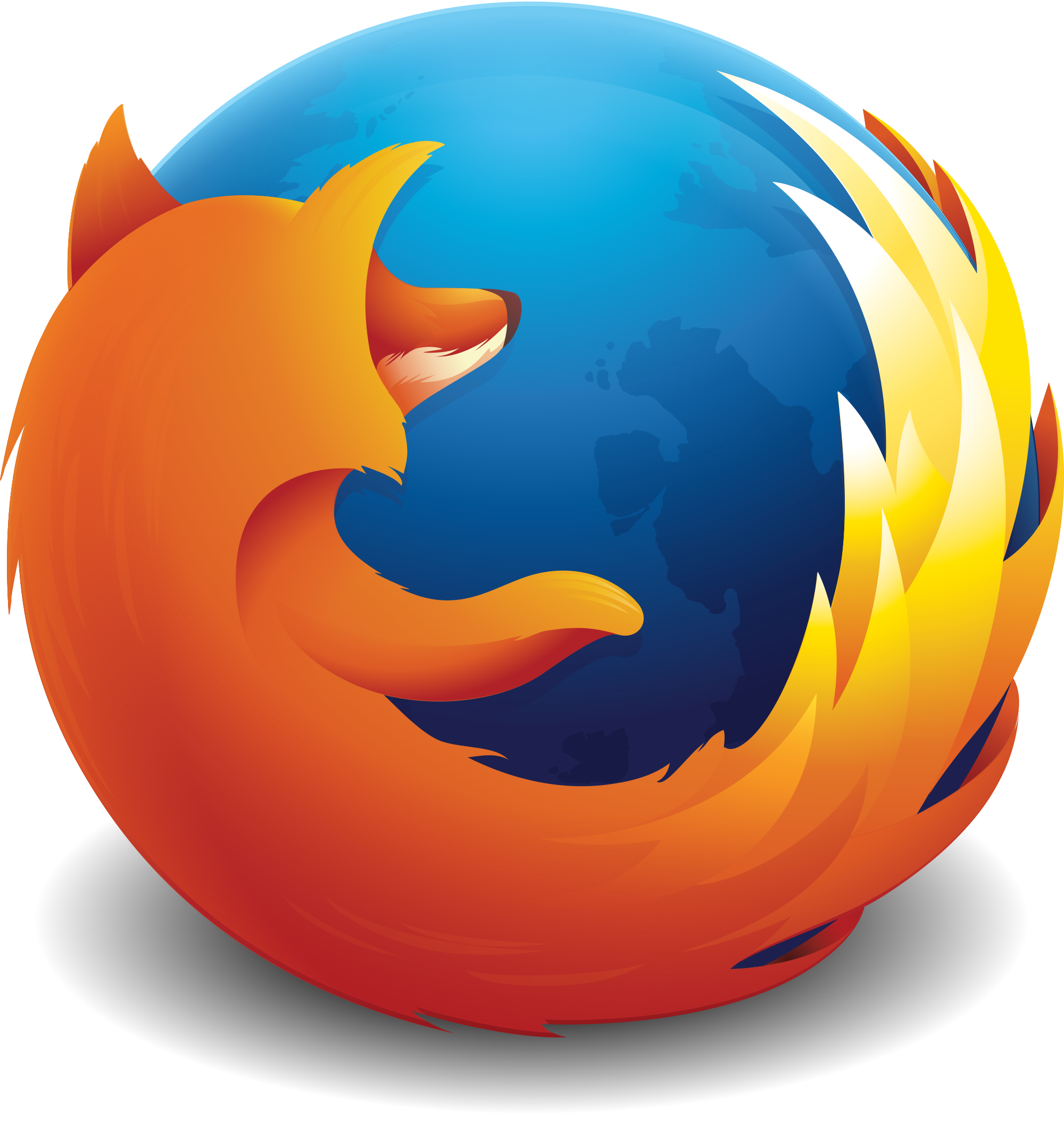 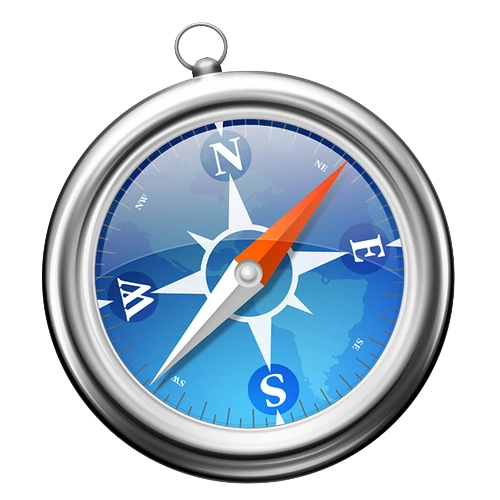 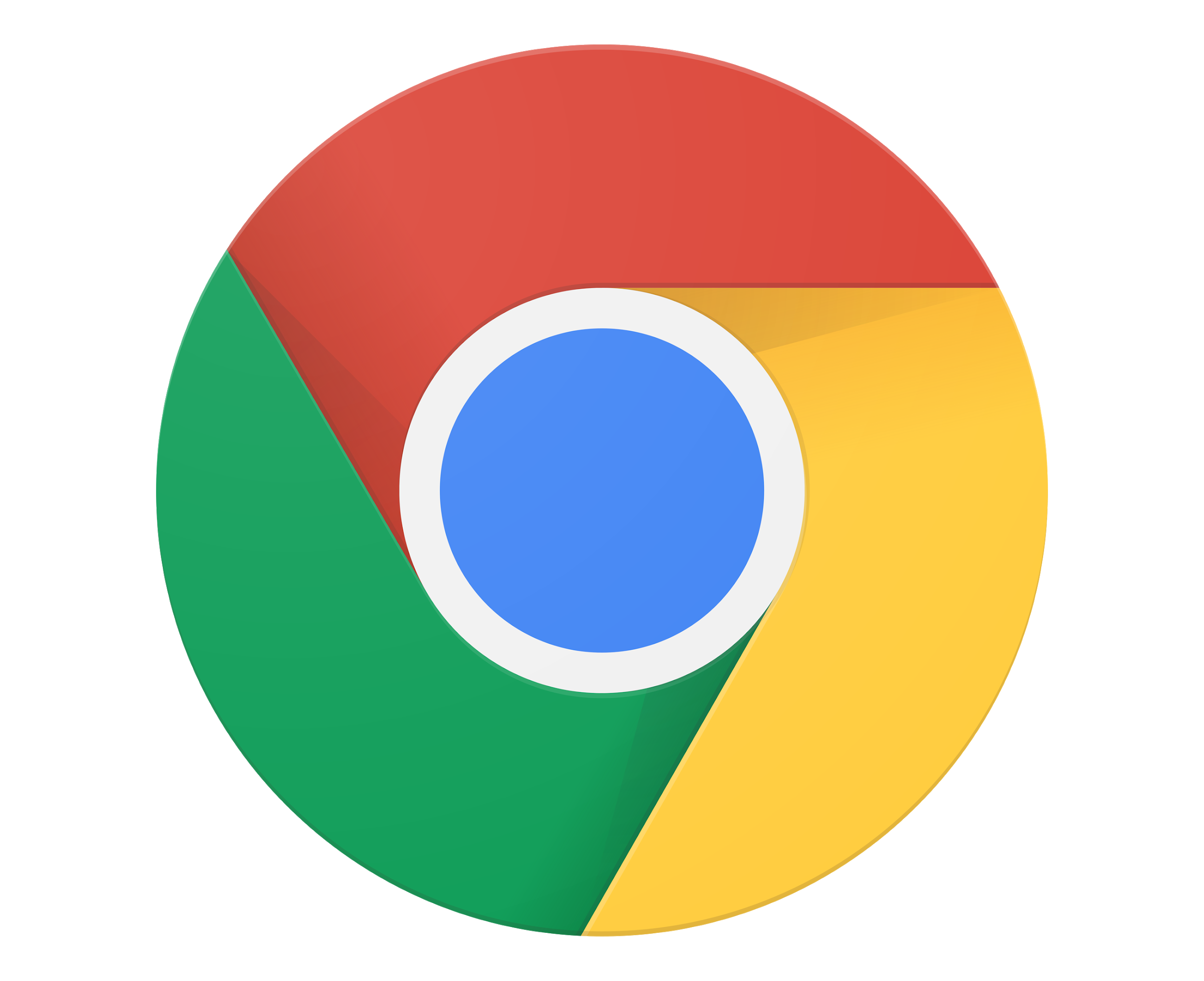 Client
Interface for displaying web pages
HTML pages (HTML and CSS)
Other types of web resources 
Utilize HTTP Protocol
Get and Post
Rendering Engine - Parses HTML and CSS to display 
Cache & Cookies
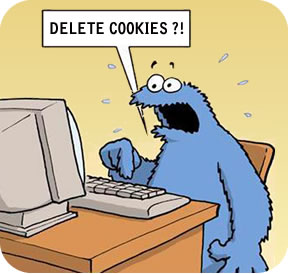 Web Address/URL
URL - Uniform Resource Locator
Components of a web address:                         
Scheme - Identifies protocol
Host - Where the resource is found 
Path - Identifies the desired resource
Query String - Information for the resource to use (Google)

https://www.gatortechuf.com/media/membership/ryan.jpg
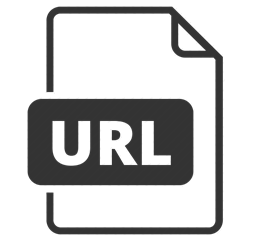 [Speaker Notes: URL is a type of URI]
Domain Name System
DNS
Converts (Resolves) domain name into an IP address
www.gatortechuf.com             52.45.149.226
Utilizes a distributed database structure
Tiered structure starting with root servers
Managed by multiple companies/organizations
Verisign manages the .com top level domain
330.6 million domain names (Q1 2017)
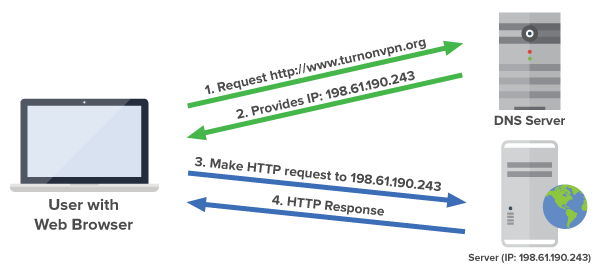 TLD Breakdown
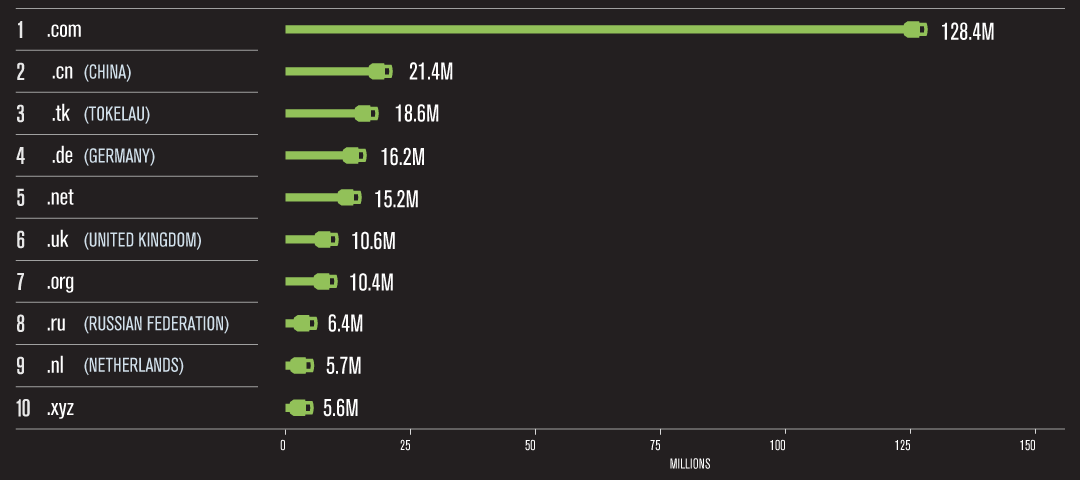 ⅙ of Tokelau’s economy comes from of .tk web addresses
Servers
Three-Tier Architecture
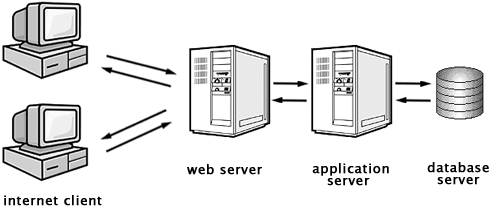 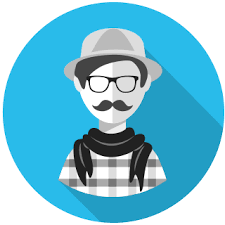 Web Servers
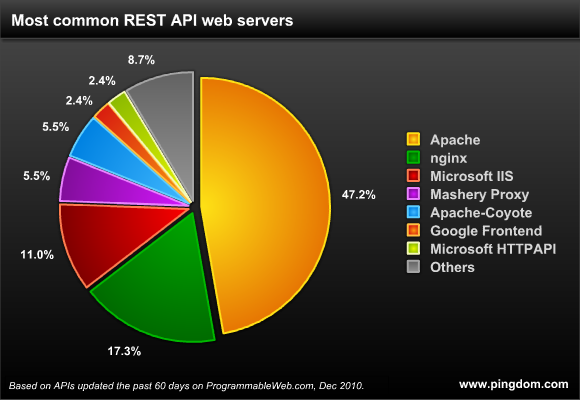 Server that understands HTTP requests
Hosts all of a website’s files
Increases reliability and security
Easily handles static content (HTML pages, .pdf, .zip, etc.)
Cannot handle logic
Acts an intermediary for dynamic content
Client            Web Server           Application Server
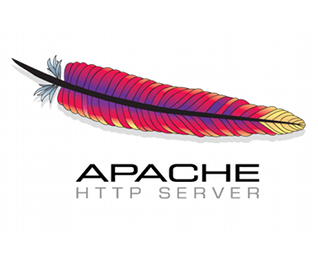 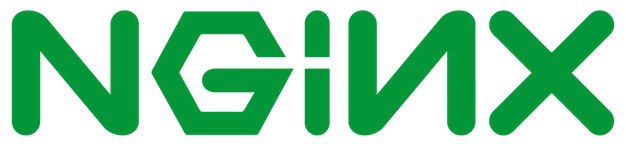 Application Servers
Three-Tier Architecture
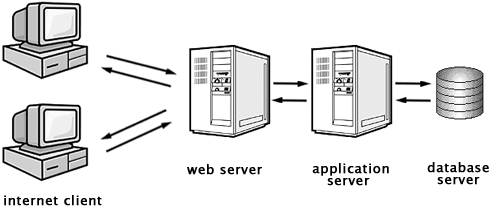 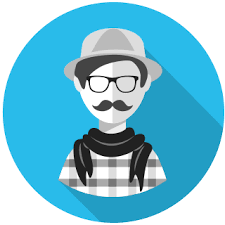 Application Servers
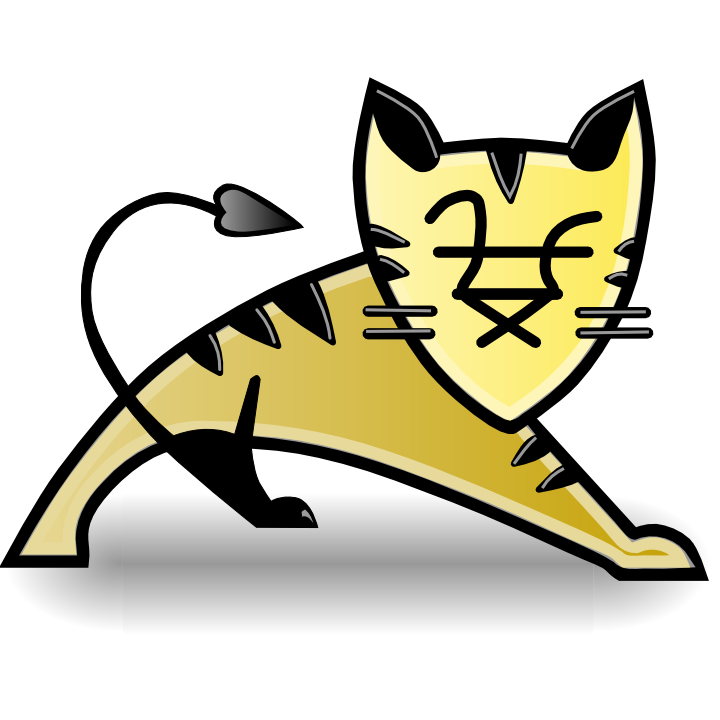 A server that understands HTTP and more...
Hosts and allows access to business logic
Code is deployed onto onto an application server
Provides reliability and security
Usually accessed through an API
 Web Server           App Server          Database Server
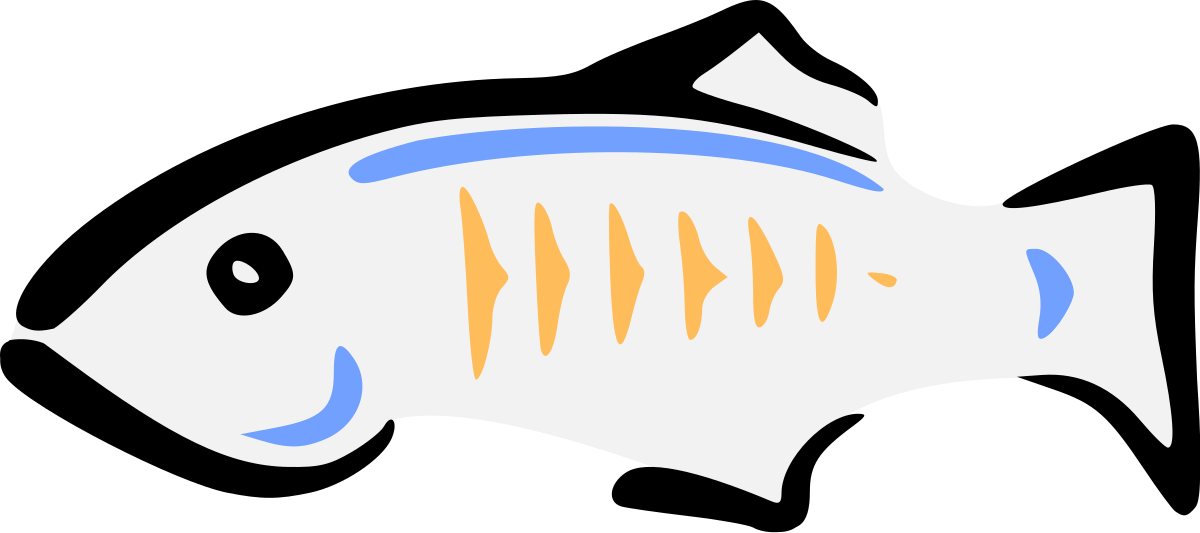 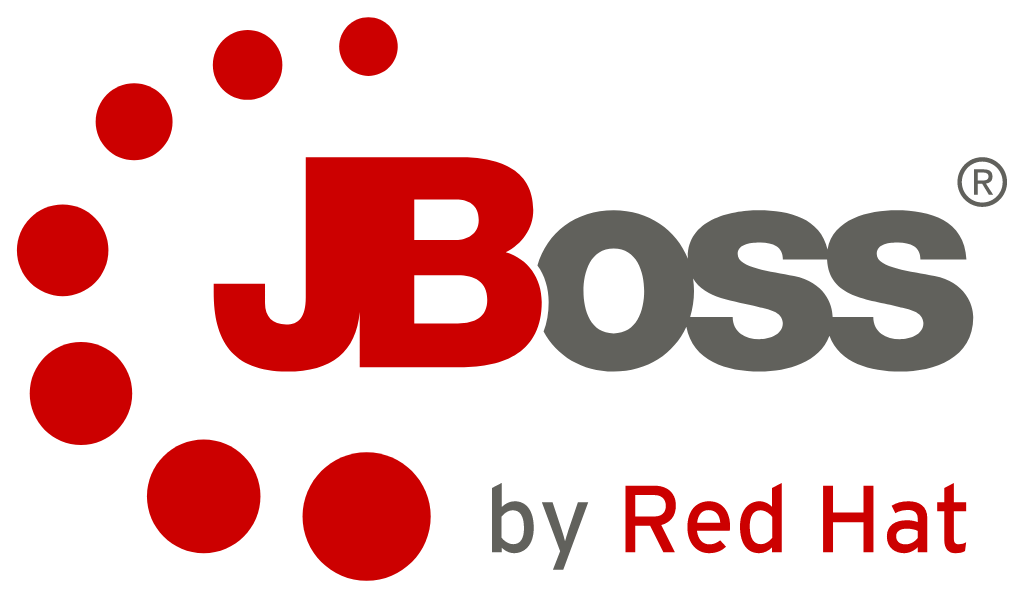 APIs
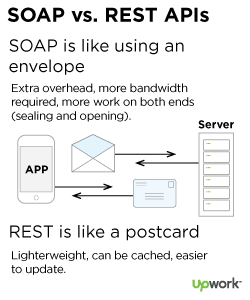 Application Programming Interface
Most websites currently use RESTful APIs
SOAP
HTTP query string            json
json is parsed and put into variable in the backend
Can respond with HTML page or json data
json data is then converted into HTML and displayed
Javascript
Database Servers
Three-Tier Architecture
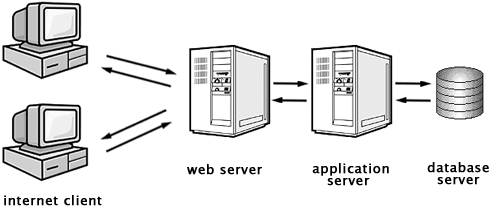 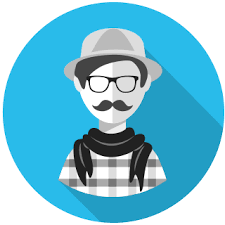 Database Servers
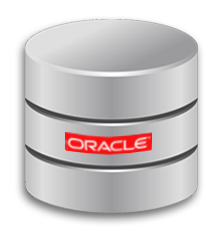 Computer that hosts database software
SQL Server, MySQL, Oracle RDBMS, IDM DB2
Connection established with app server
Queries passed to database with correct variable values
Responses are parsed in the application server
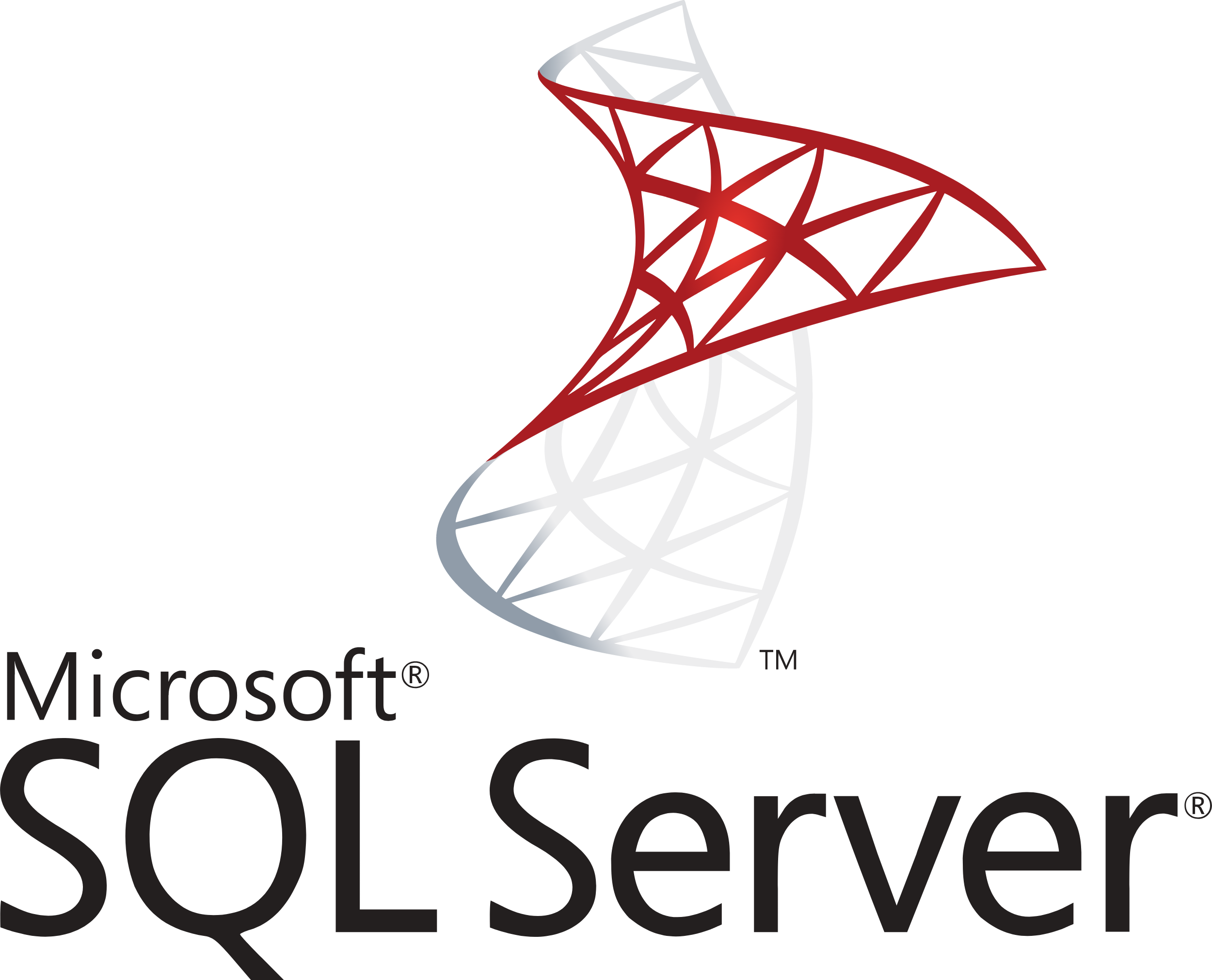 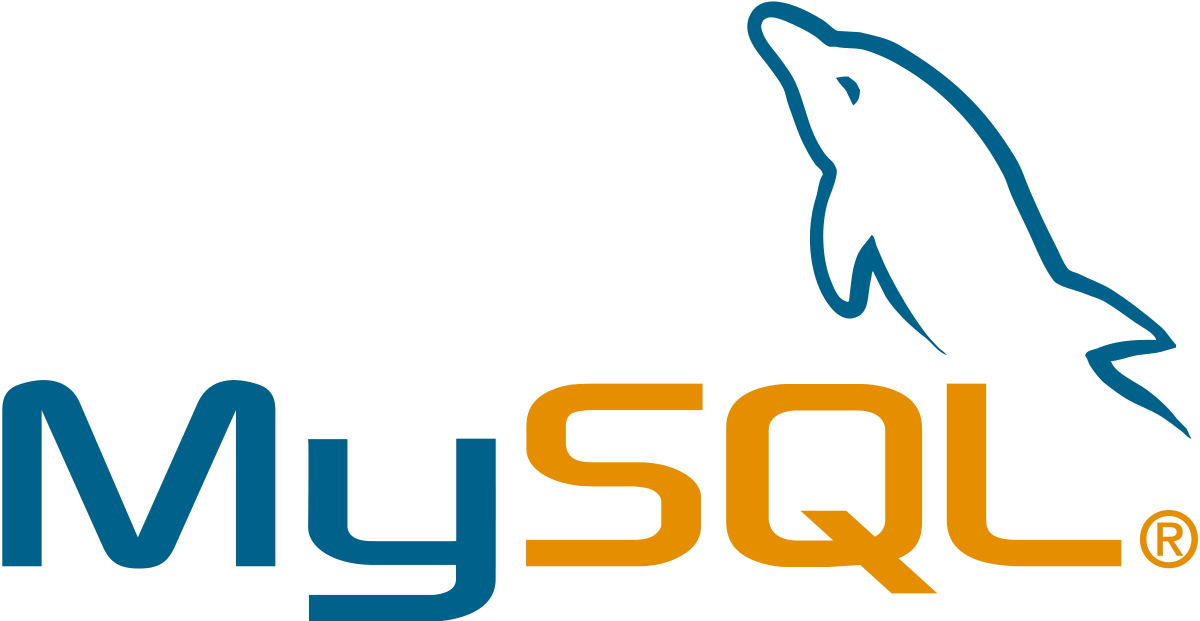